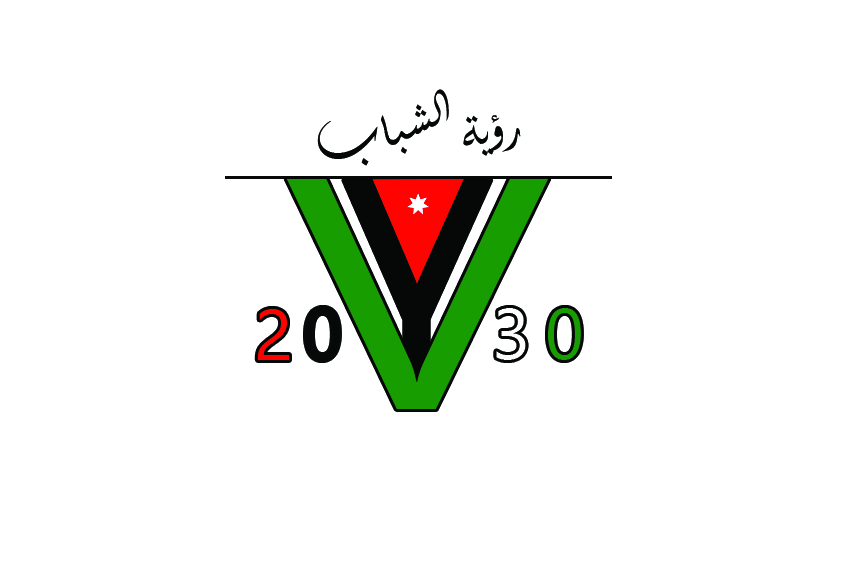 فندق موفينبك، عمان
4 ديسمبر 2019
الحفل الختامي لمشروع رؤية شباب الأردن ۲۰۳۰
دعم المواطنة الفاعلة للتطوير المجتمعي
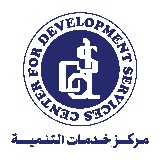 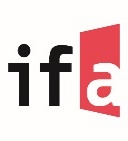 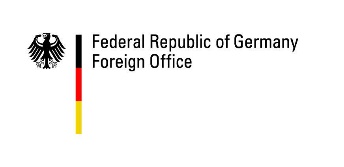 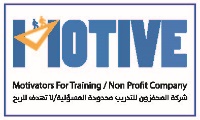 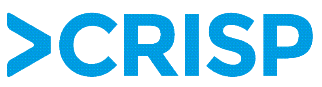 This project is funded by ifa (Institut für Auslandsbeziehungen) with resources provided by the German Federal Foreign Office
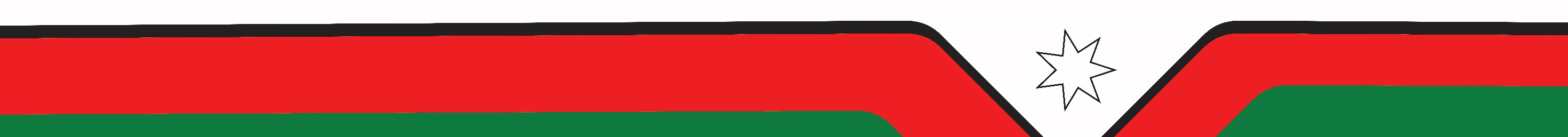 الفيديو عن المشروع
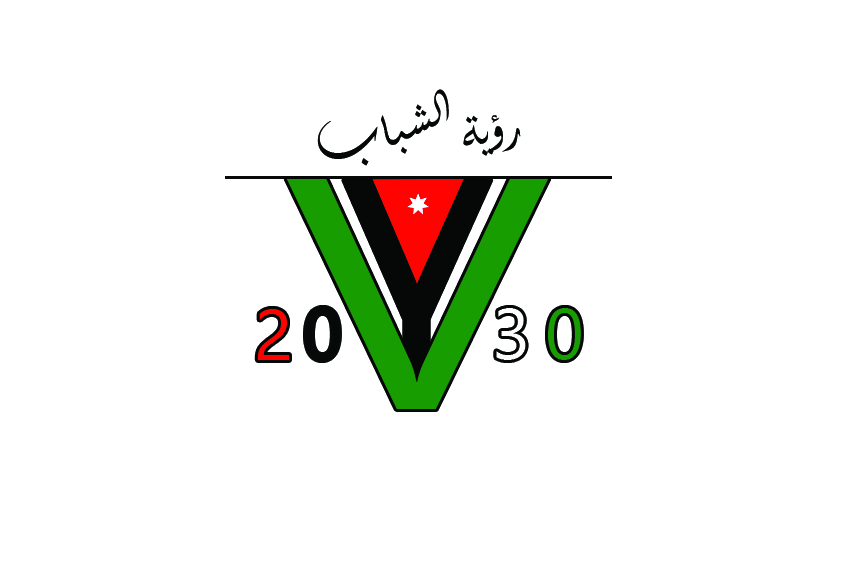 فندق موفينبك، عمان
4 ديسمبر 2019
الحفل الختامي لمشروع رؤية شباب الأردن ۲۰۳۰
دعم المواطنة الفاعلة للتطوير المجتمعي
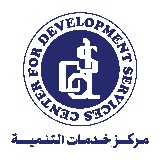 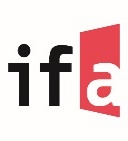 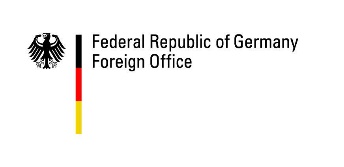 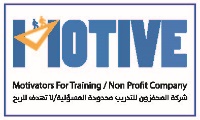 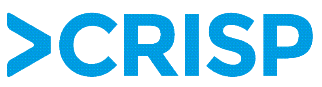 This project is funded by ifa (Institut für Auslandsbeziehungen) with resources provided by the German Federal Foreign Office
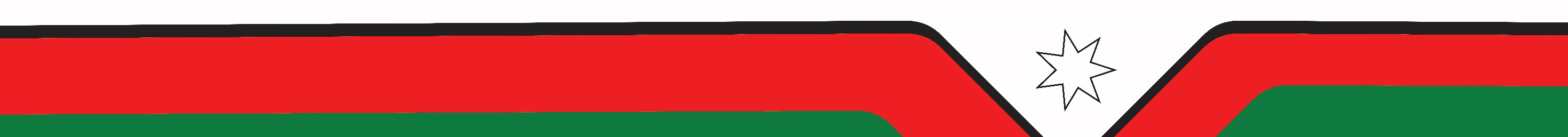 أهداف البرنامج
نبذة عن البرنامج
برنامج ذو نهج ابتكاري وتشاركي 
يهدف لتحقيق وتطوير رؤية مشتركة للشباب الأردني
إنشاء أرضية صلبة لدعم قدراتهم
الفئة المستهدفة
الشباب الأردنيين النشطين من النساء والرجال من جميع أنحاء الأردن.
العمر ما بين 18 - 30 سنة.
لديهم القدرة على التيسيروالتواصل وخلق حوار فعال.
لديهم القدرة على القيادة المجتمعية.
مراحل البرنامج
ألعاب المحاكاة
محاور ألعاب المحاكاة
أهداف التعلم
فوائد التعلم
التعلم القائم على الخبرة
اختبار الحلول البديلة
فهم المشاكل المعقدة
توفير بيئة داعمة لعملية التعلم
اكتشاف وجهات نظر جديدة
زيادة التفاهم المتبادل
مكونات ألعاب المحاكاة
أرض العزم
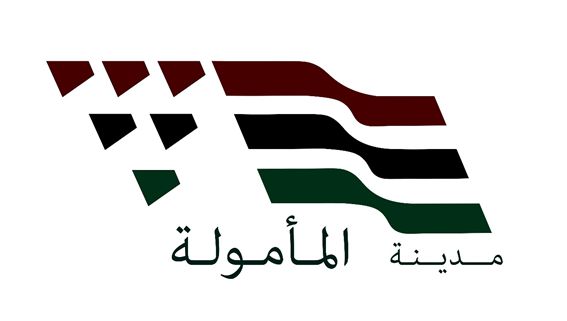 مخرجات ورشة التصميم
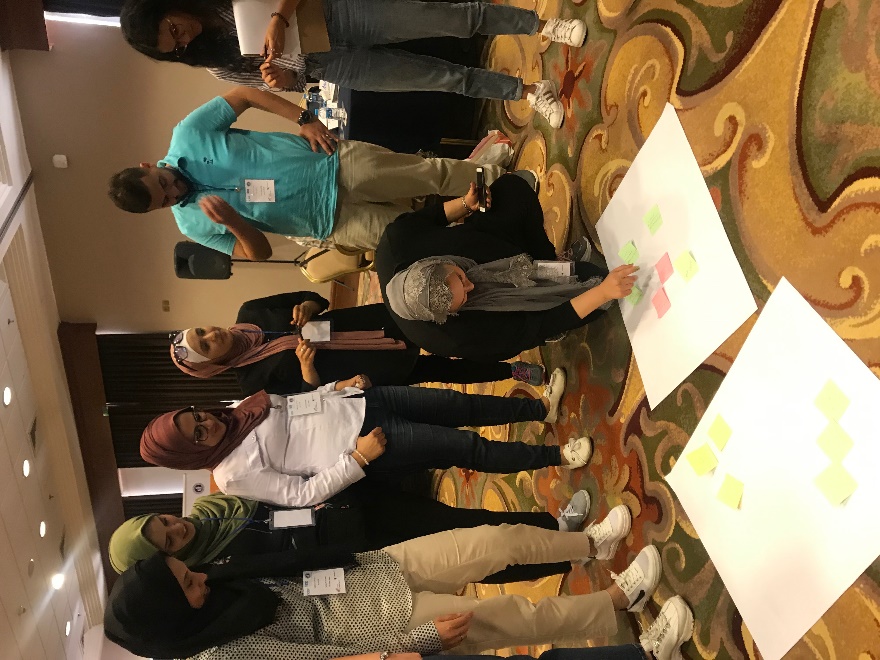 سيناريو اللعبة
مدينة المأمولة تنقسم إلى منطقتين: المأمولة الشرقية والمأمولة الغربية. 
تشترك المنطقتين في نوع التحديات وهما البطالة وتدني مستوى الدخل.  
يوجد كذلك خلل في المنظومة التعليمية وضعف في المشاركة الشبابية
ومن خلال أحداث اللعبة يواجه المواطنون مواقف مختلفة بهدف الوصول إلى المشروع الأكثر شمولاً.
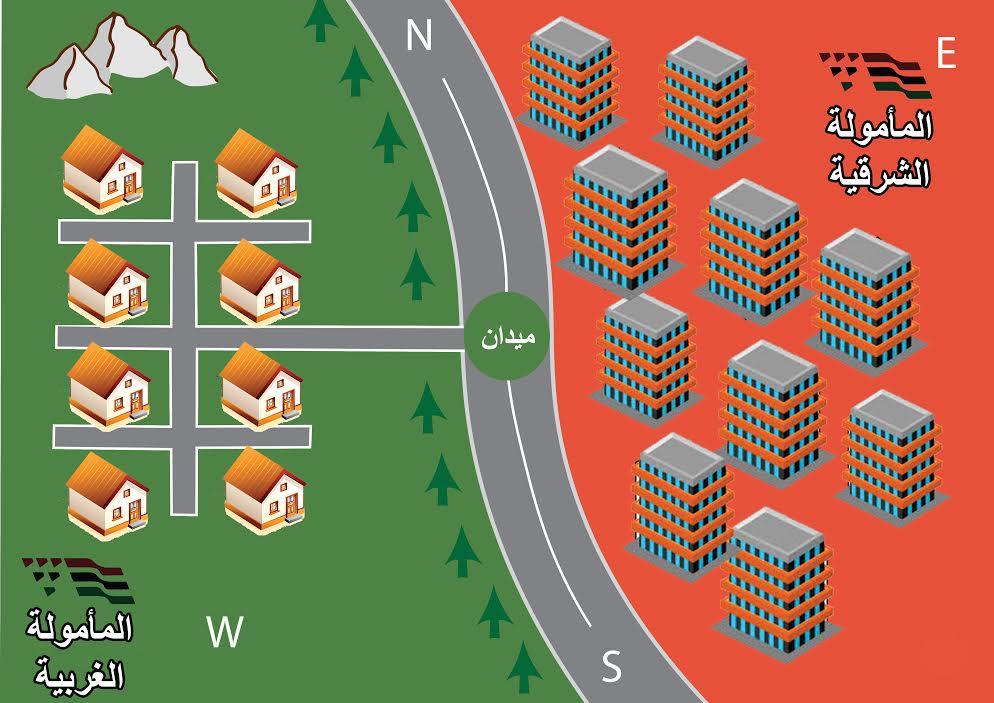 [Speaker Notes: تنقسم مدينة المأمولة إلى منطقتين: المأمولة الشرقية ويسكنها العمال والفئات الأقل حظاً من صغار المزارعين وعائلاتهم.
والمأمولة الغربية ويسكنها رجال الأعمال وأصحاب المصانع والتجار. 
تتشارك المنطقتين في نوع التحديات. وتبرز في المأمولة الشرقية تحديات حيث يعاني شباب وشابات المأمولة من ظاهرة البطالة وتدني مستوى الدخل.  
بالإضافة إلى وجود خلل في المنظومة التعليمية وضعف في المشاركة الشبابية المجتمعية. وتضم المأمولة ككل ثلاثة جهات فعالة هي: 
جمعية شبيبة المأمولة، والمجلس الاقتصادي للمأمولة وتجمع قلم.
 
ومن خلال أحداث اللعبة يواجه المواطنون مواقف مختلفة بهدف الوصول إلى المشروع الأكثر شمولاً الذي  سوف يتلقى تبرع بمبلغ مالي لتحسين مجاله من رجل الأعمال فرحان  الزعلان وفق ما ذكره  في وصيته.]
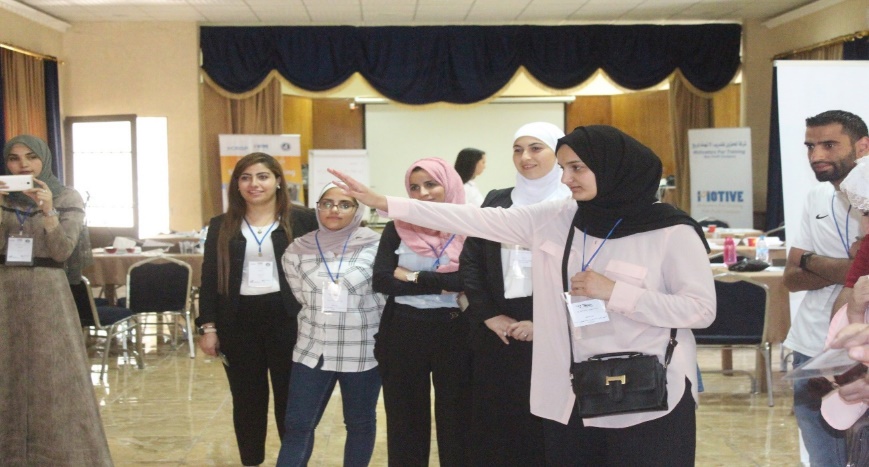 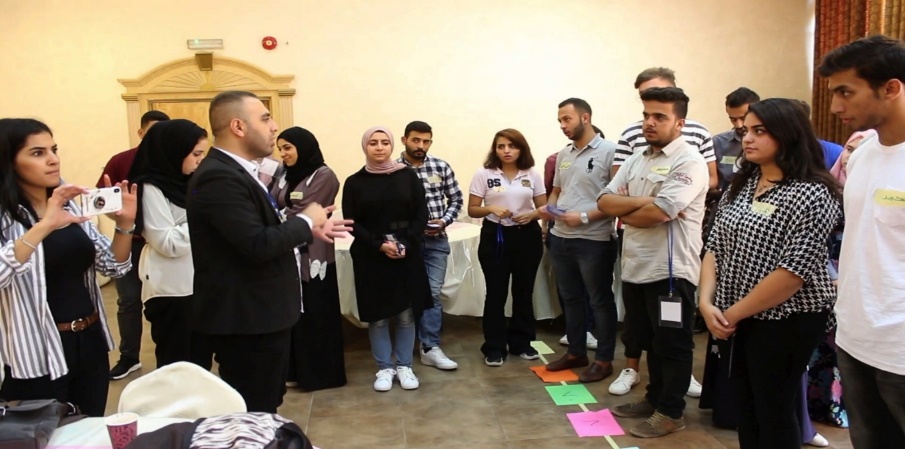 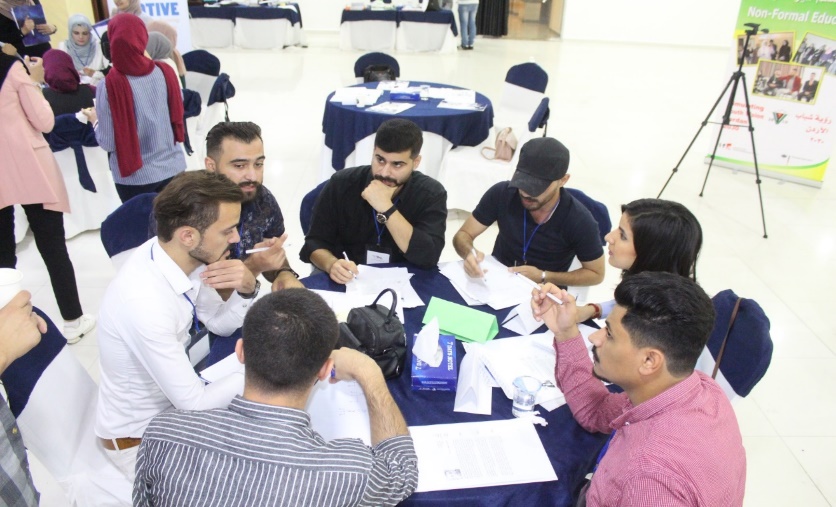 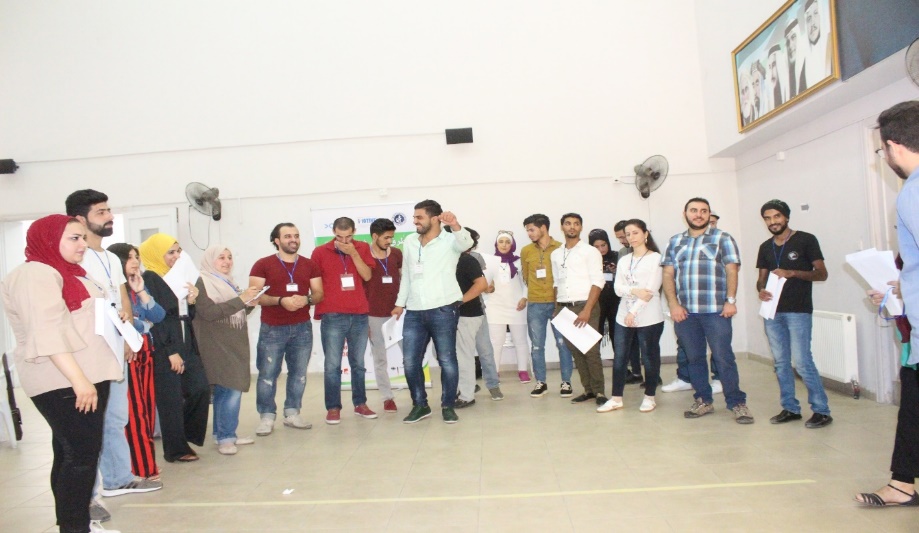 قصص نجاح
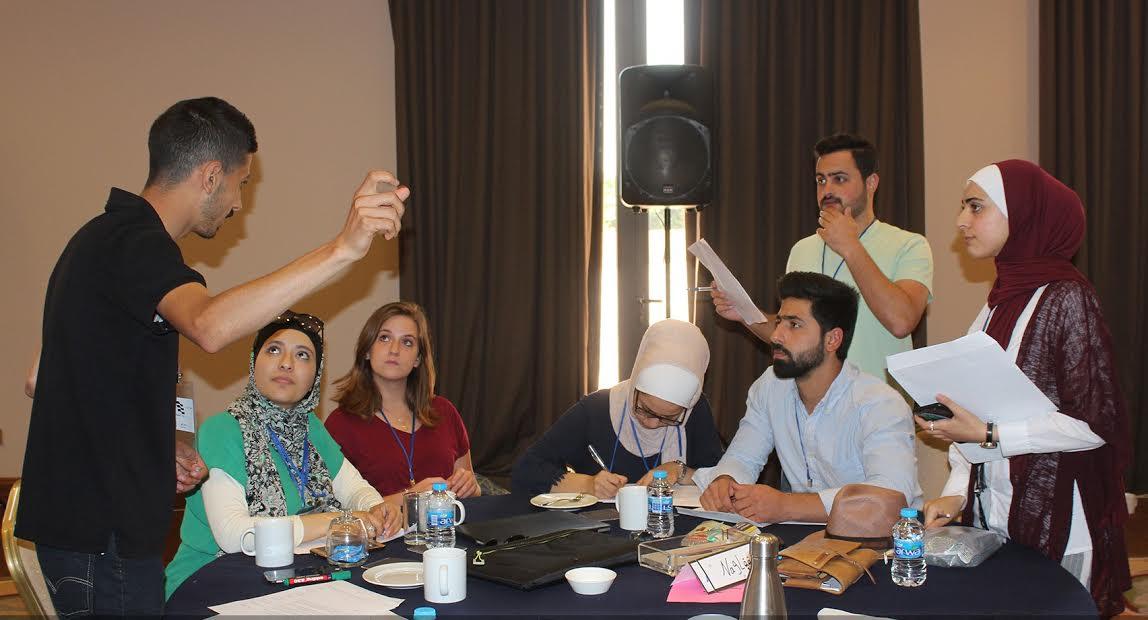 رؤية شباب الأردن ۲۰۳۰
مخرجات الورشة
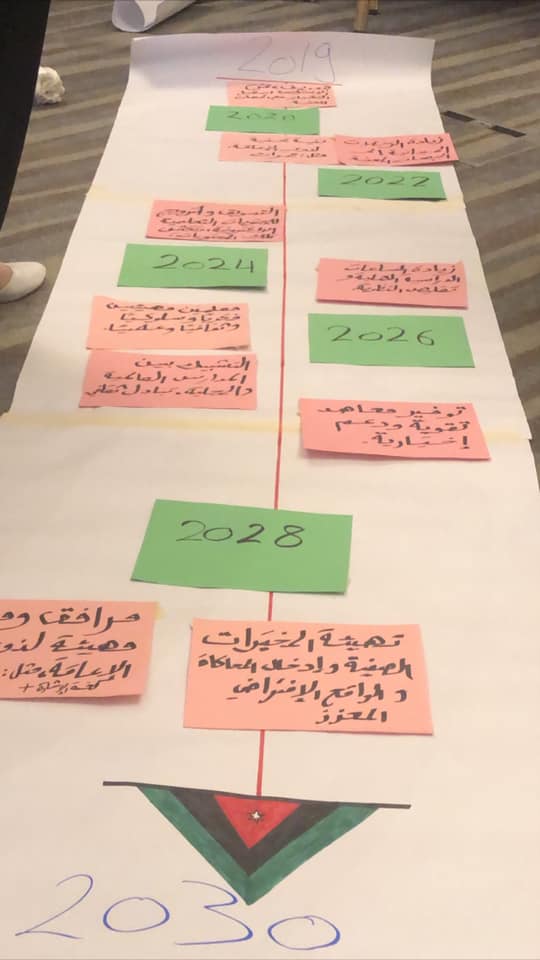 خطوات
رؤية الأردن 2030
المشاركة
مجتمع أردني واعي، فاعل، ومشارك في وضع القرار في ظل مساحات امنة، ومؤثرعلى مختلف المستويات محلياً ودولياً.
رؤية الأردن 2030
البطالة
أردن ريادي مبتكر خلاق لفرص العمل ومحتضن الاستثمارات
رؤية الأردن 2030
التعليم
تعليم ابتكاري ريادي شامل ومعاصر